МБОУ «Новопокровская школа»
   Красногвардейского района
            Республики Крым
«Учителями славится Россия, ученики приносят славу  ей»
Выполнила:
ученица 8 класса
   Кваша Полина
Руководитель:  Глухова Раиса Семёновна
Новопокровка, 2016 год
Меня зовут Кваша Полина. Я учусь в 8 классе. В школе я стараюсь учится на «отлично» и у меня это получается. Я принимала участие во многих олимпиадах и конкурсах, где занимала призовые места. Ещё я посещаю танцевальные кружки «Крымуша» и «Мрiя.
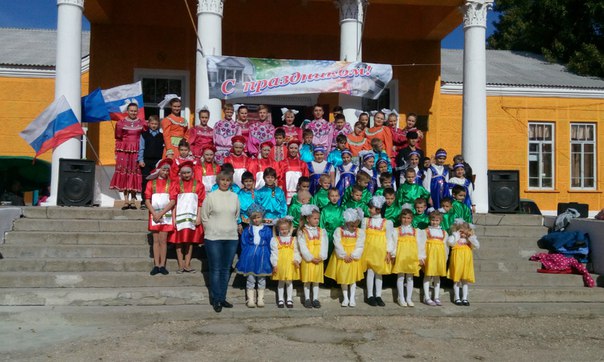 Некоторые из моих наград
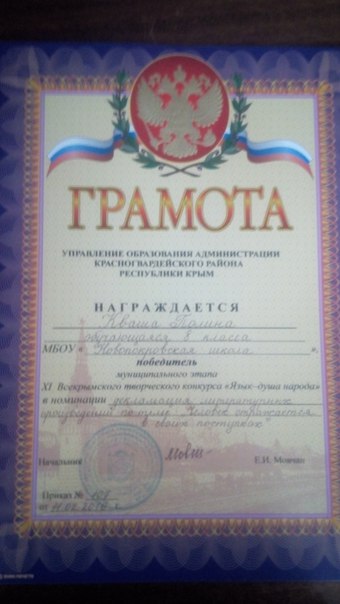 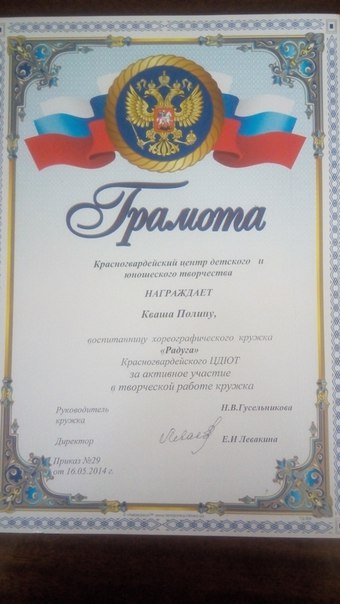 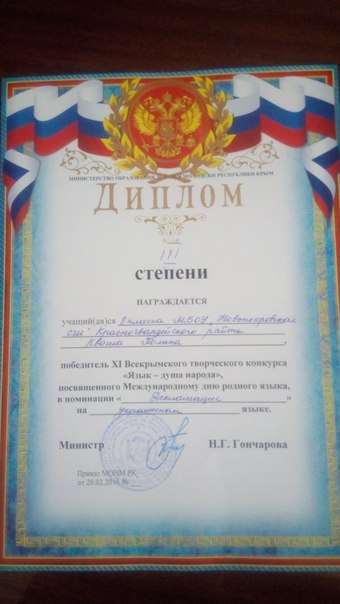 Наш танцевальный коллектив
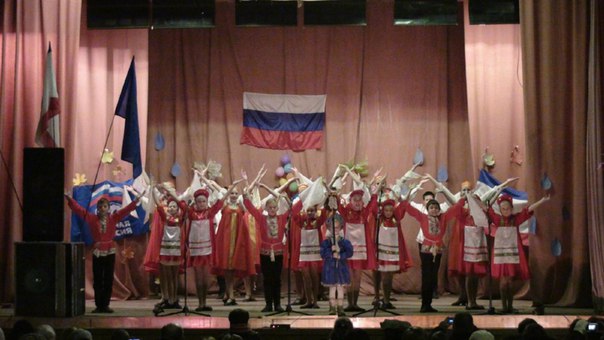 Учительница первая моя,Улыбка Ваша сердце согревает,И, если в чём-то сомневаюсь я,Мне Ваше наставленье помогает.
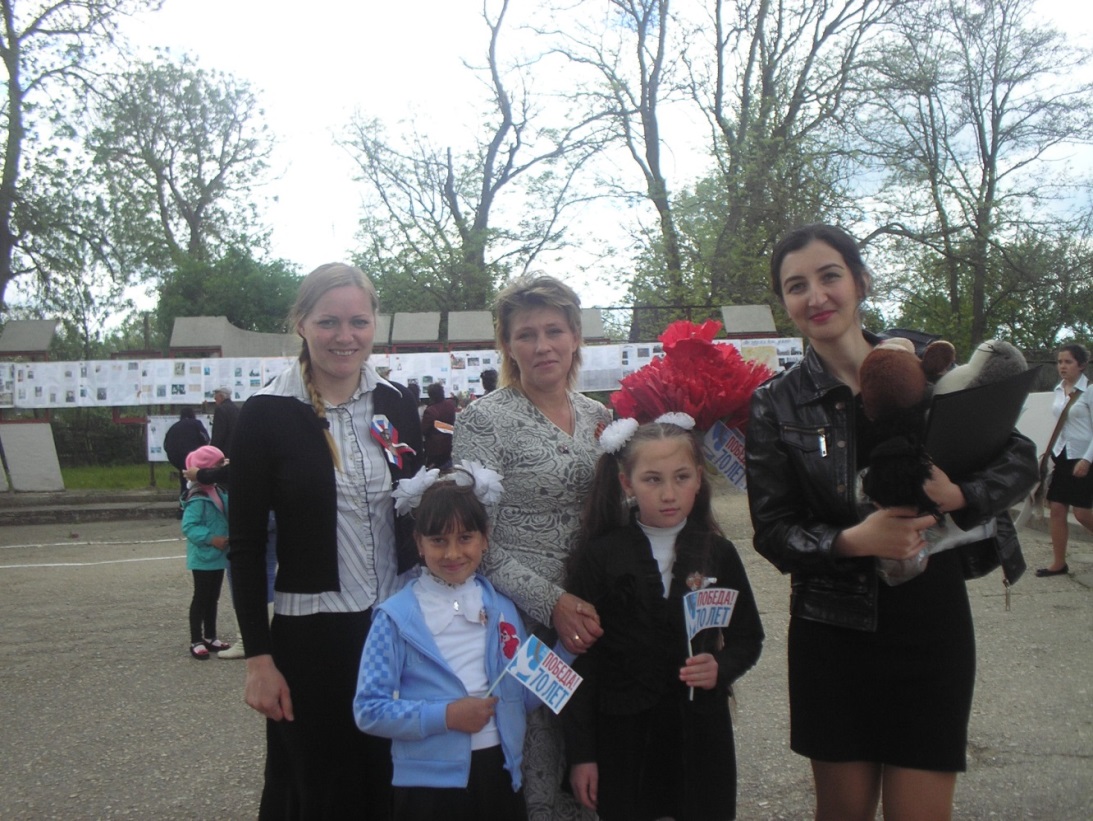 Мою первую учительницу зовут Зубрёва Светлана Александровна.
Вы – главнейший учитель для каждого,Труд нелегкий возложен на Вас.Ведь не просто руководителю классномуБыть ответственным за весь наш класс.
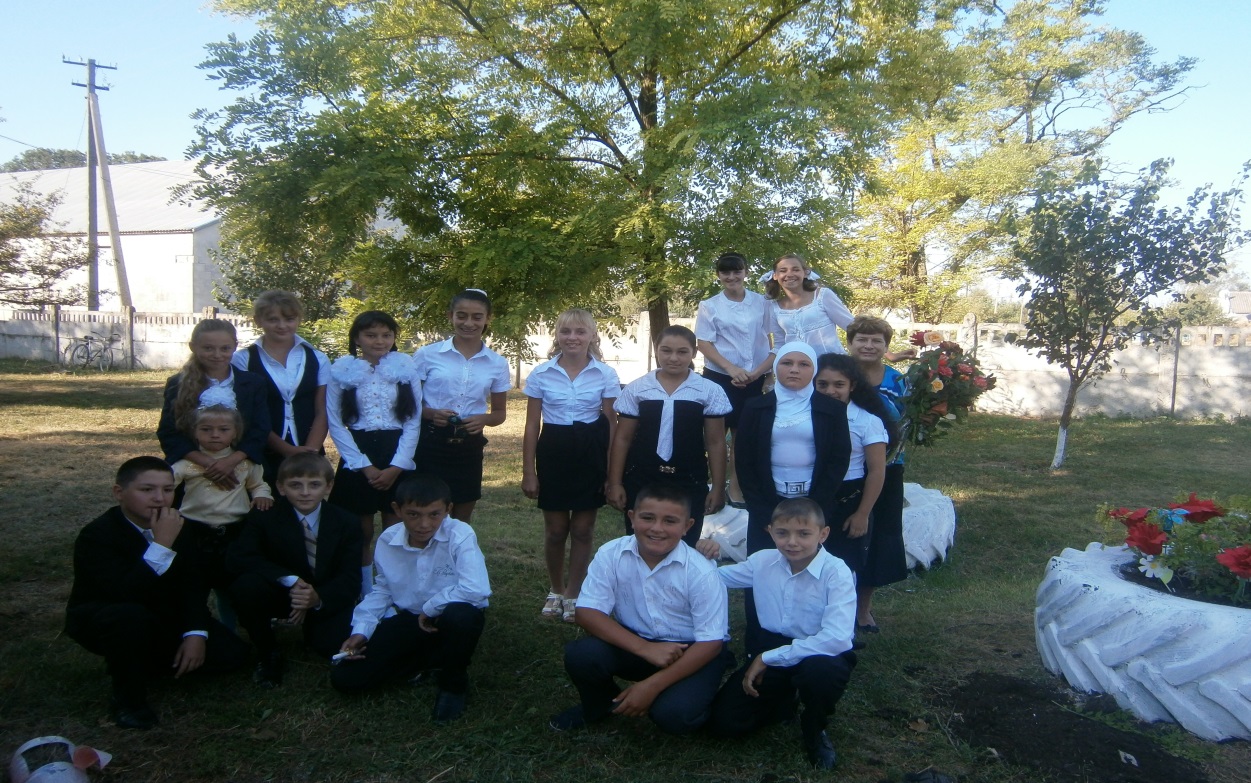 Наша Раиса Семёновна  - активный участник всех мероприятий .(7 класс)
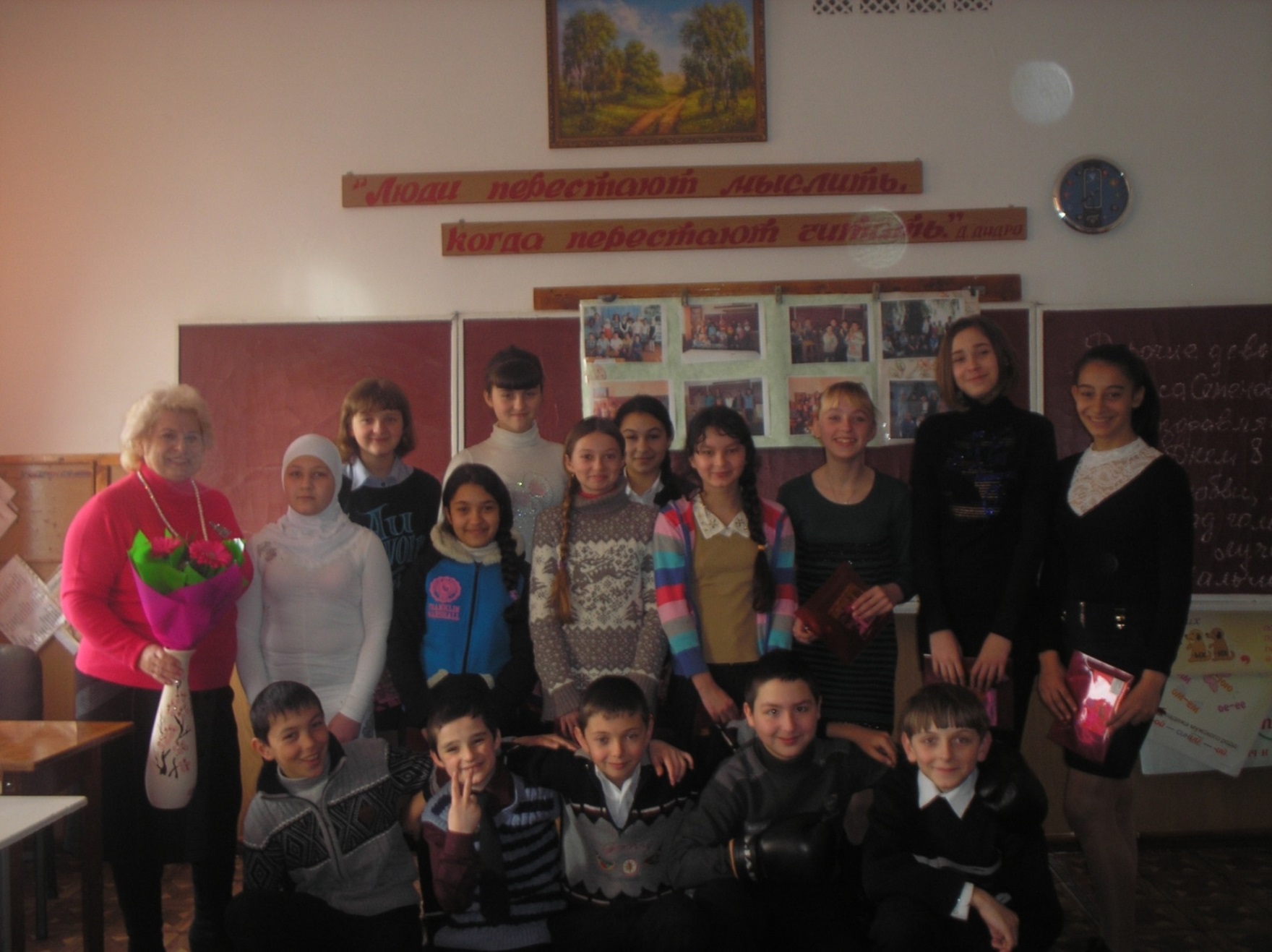 Одноклассники всегда разделяют мой успех!
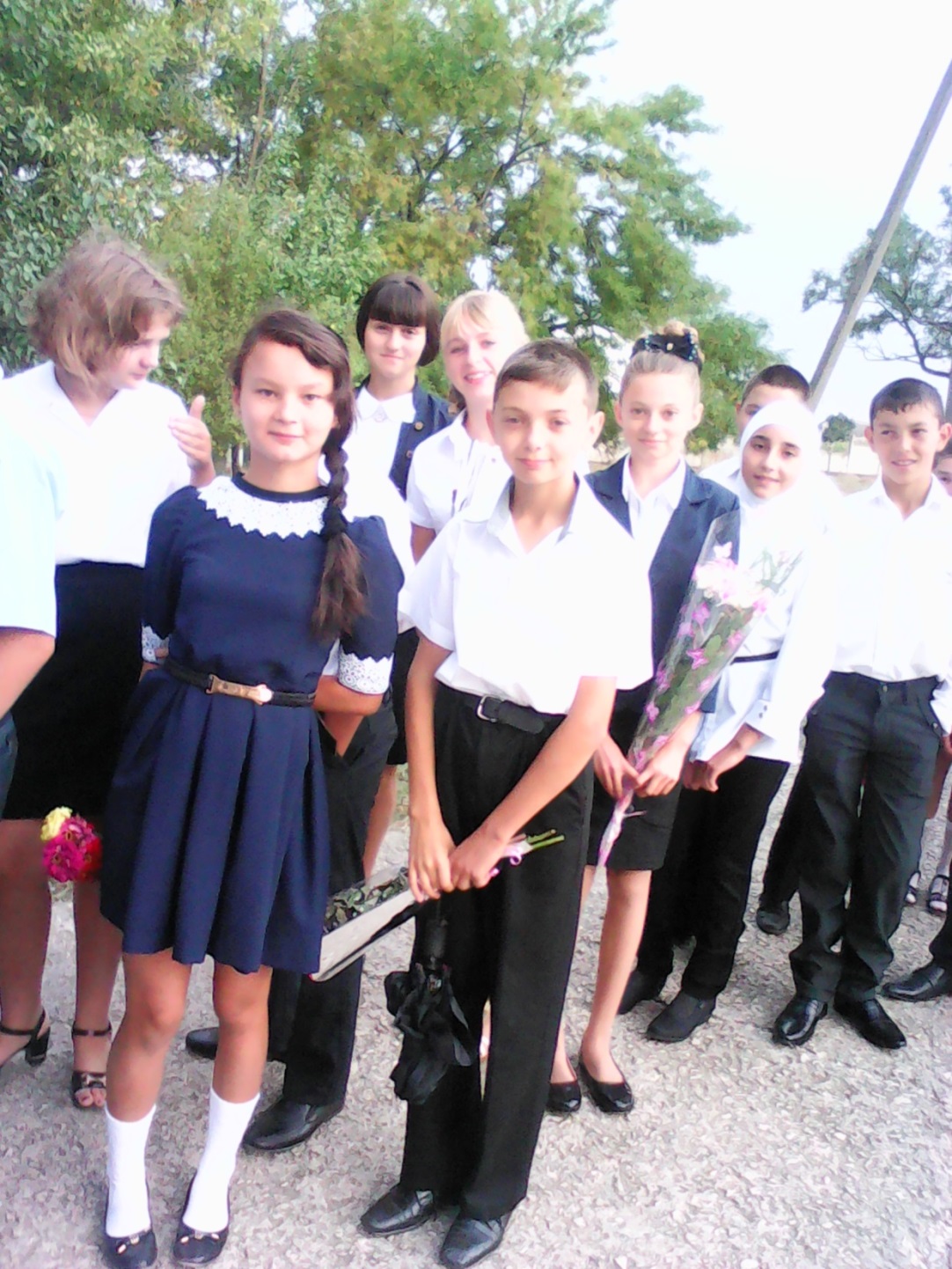 Мы разные, но мы вместе!
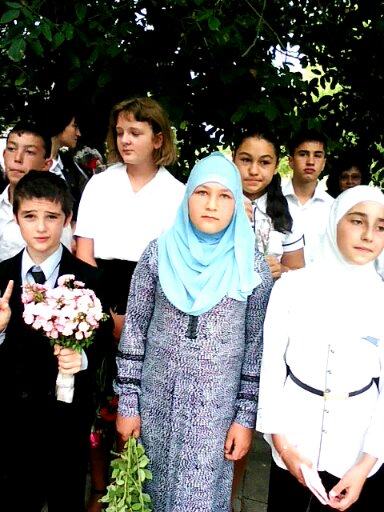 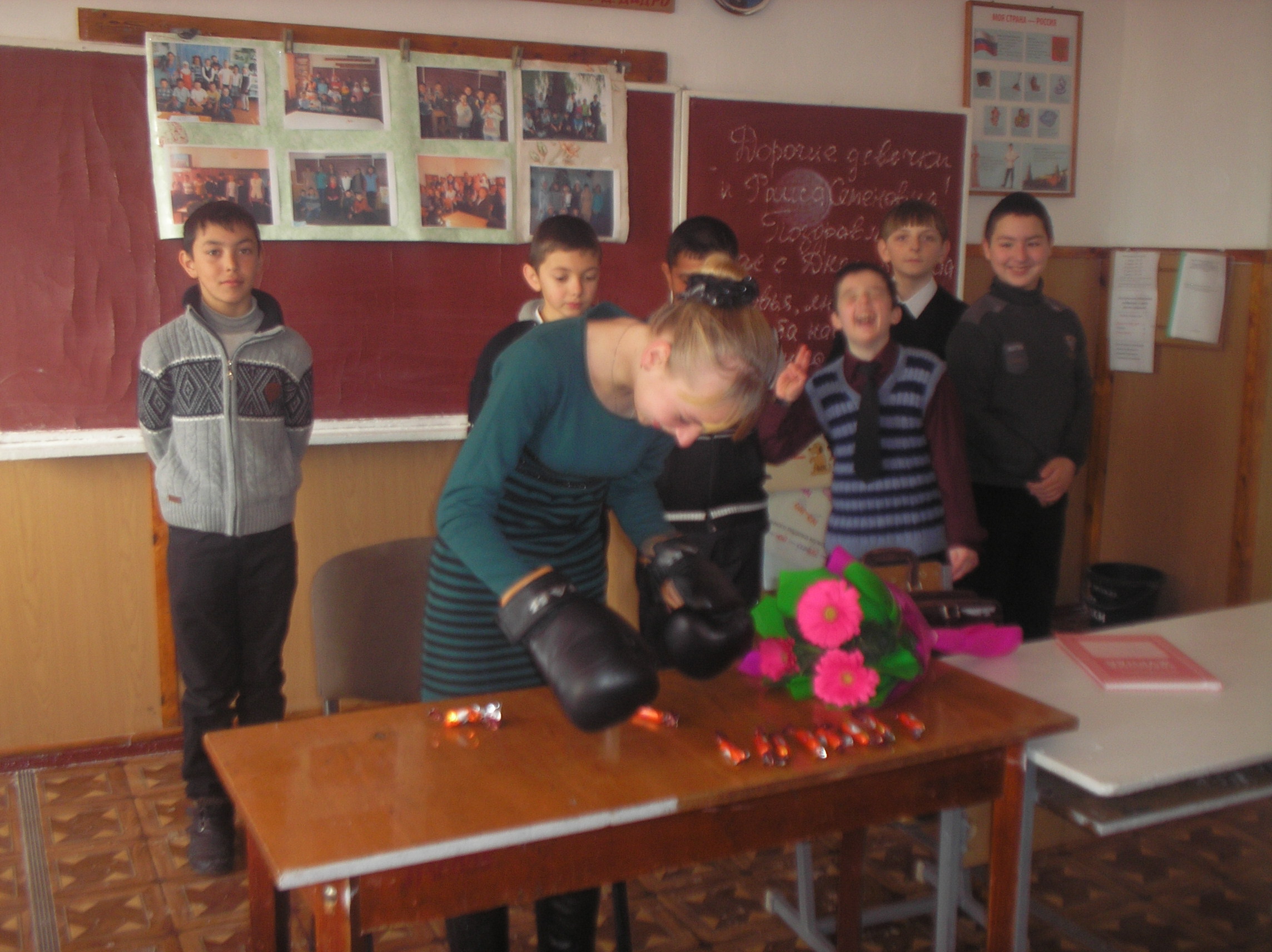 Конкурс «А ну-ка, девушки»
Маленькая победа – шаг к новым свершениям.
Писатель-краевед  Валерий Владимирович Линевич рассказывает интересные факты из истории Новопокровки.
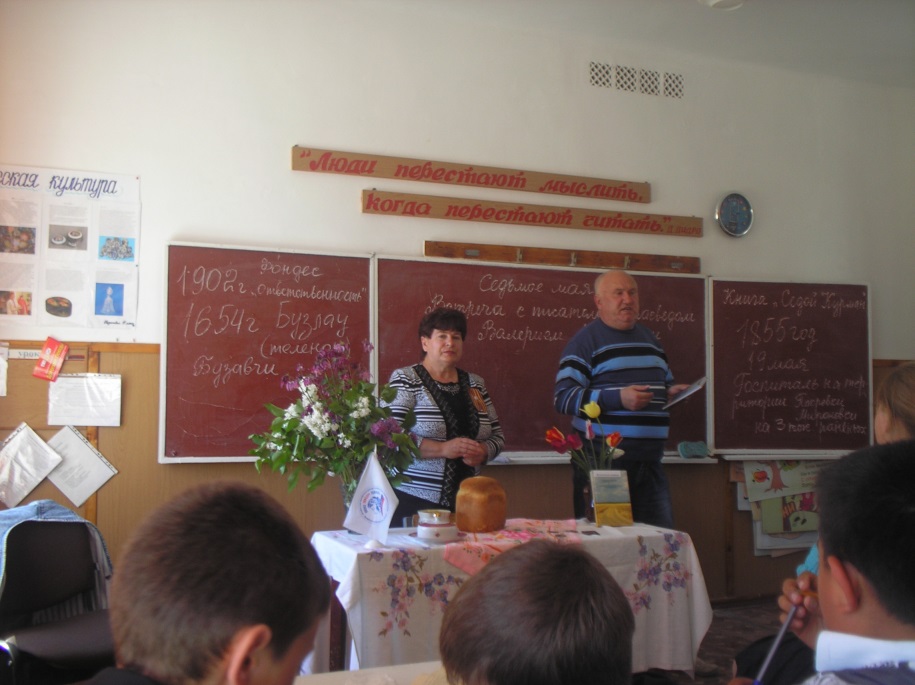 Участие в районном  конкурсе «Живая классика»
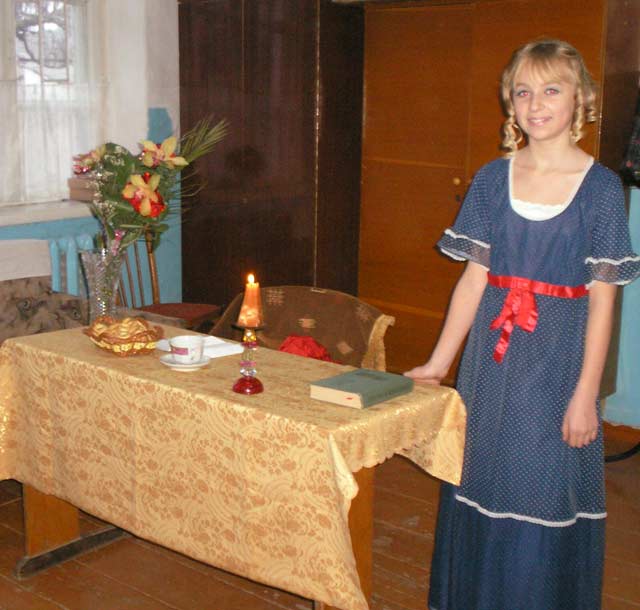 Радость победы участники конкурса разделят 
со своими наставниками!
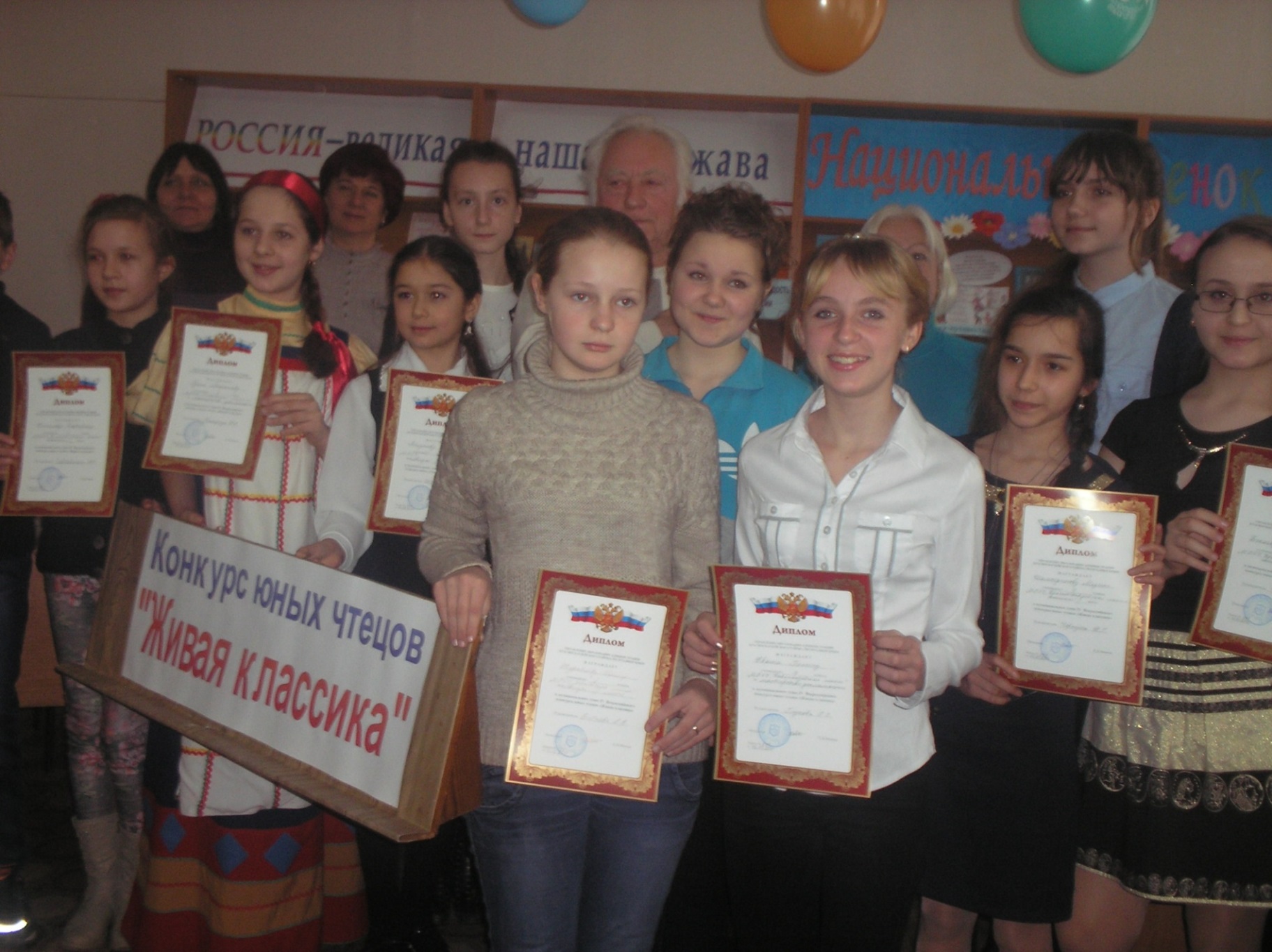 Любые тождества решать,Объём фигуры измерять…Всему Вы нас здесь обучили –Мы те уроки не забыли.
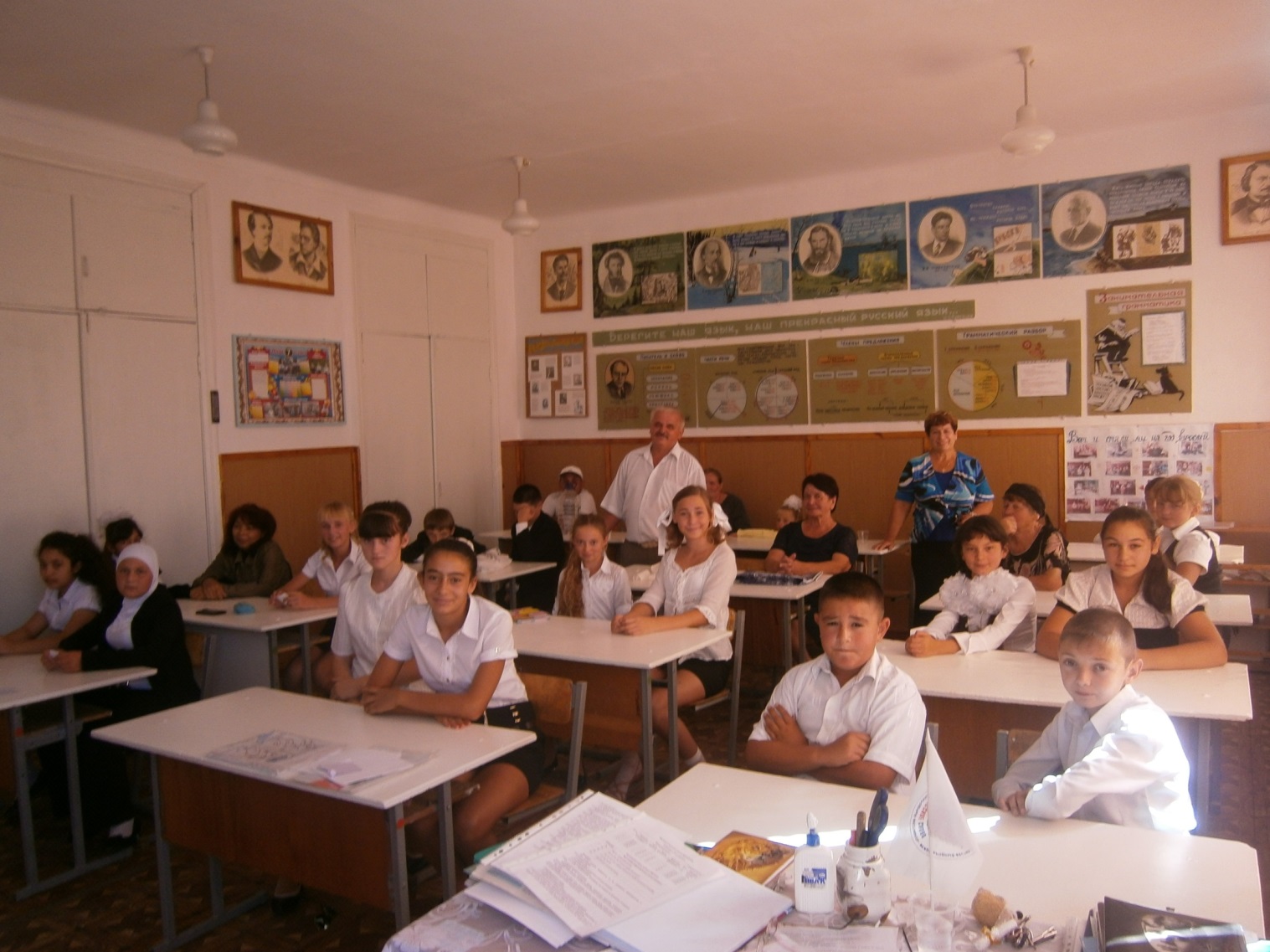 Спасибо Виктору Владимировичу за целеустремлённость.
Учительнице украинского языка мой низкий поклон!
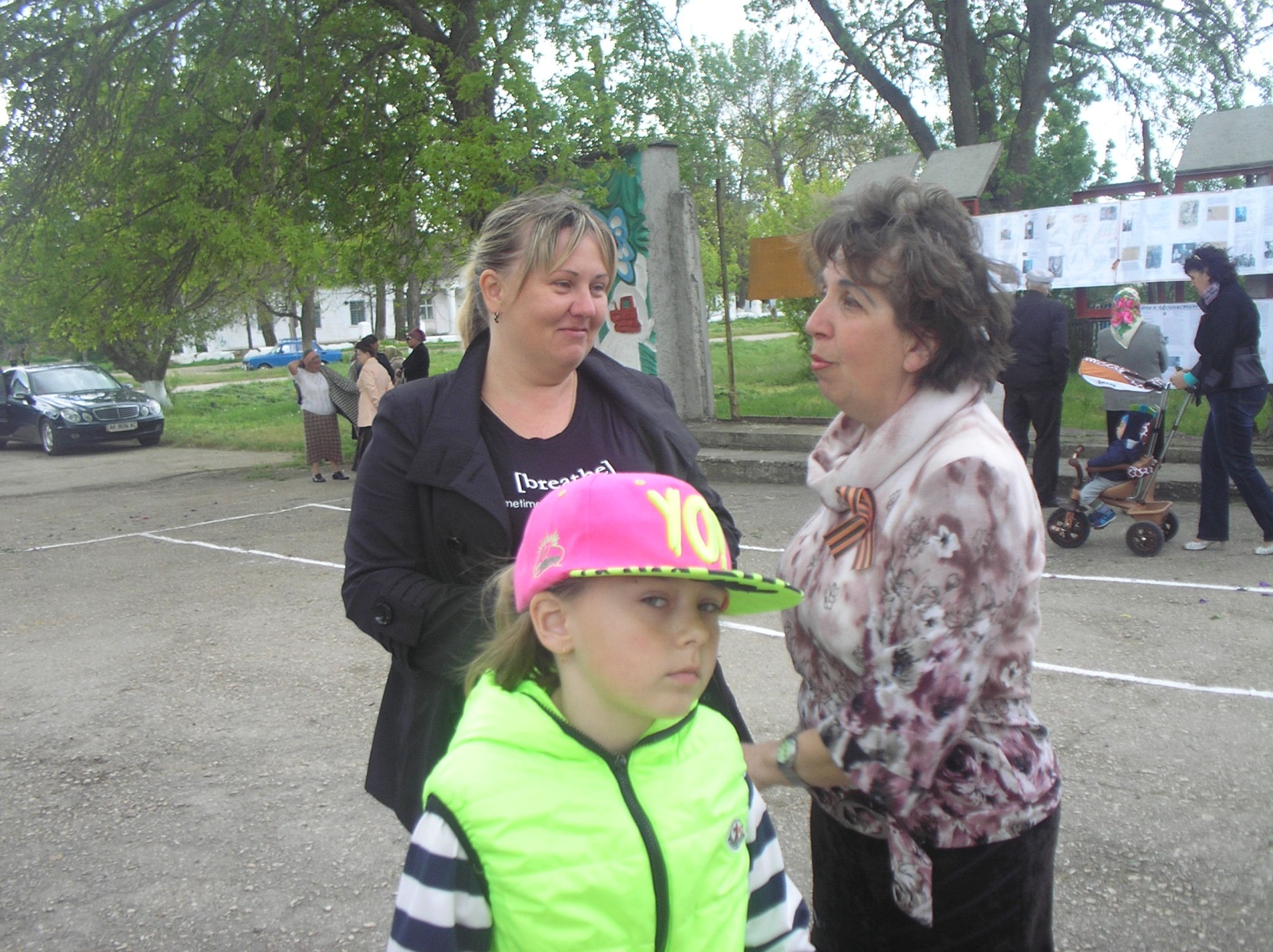 Украинские вечерницы подготовила учитель высшей категории – Мироненко Любовь Павловна.
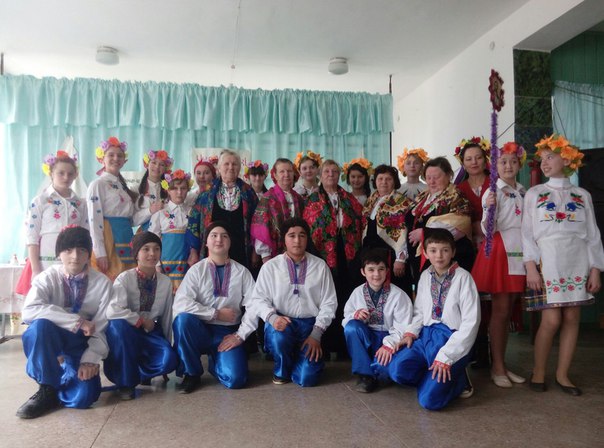 Лёгкая походка, лёгкие движенья,Много тренировок, после – выступленья.Вы нас научили двигаться прекрасно.В танцы мы влюбились всей душою страстно.
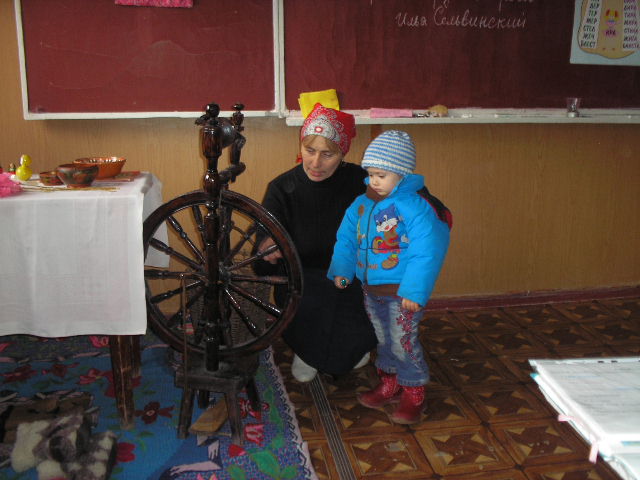 Я благодарна хореографу – Гусельниковой Наталье Виссарионовне.
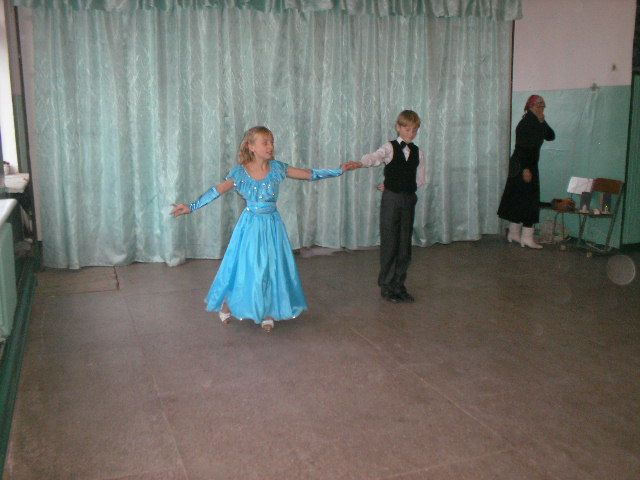 Стократно люстры отражаются в паркете,Взметнулся к ним мазурки звук, летящий смело,Ещё пленительней в искристо-ярком свете,Изящность дам и элегантность кавалеров...
В любимом танце мы выражаем благодарность всем, кто нас ведёт к победе.
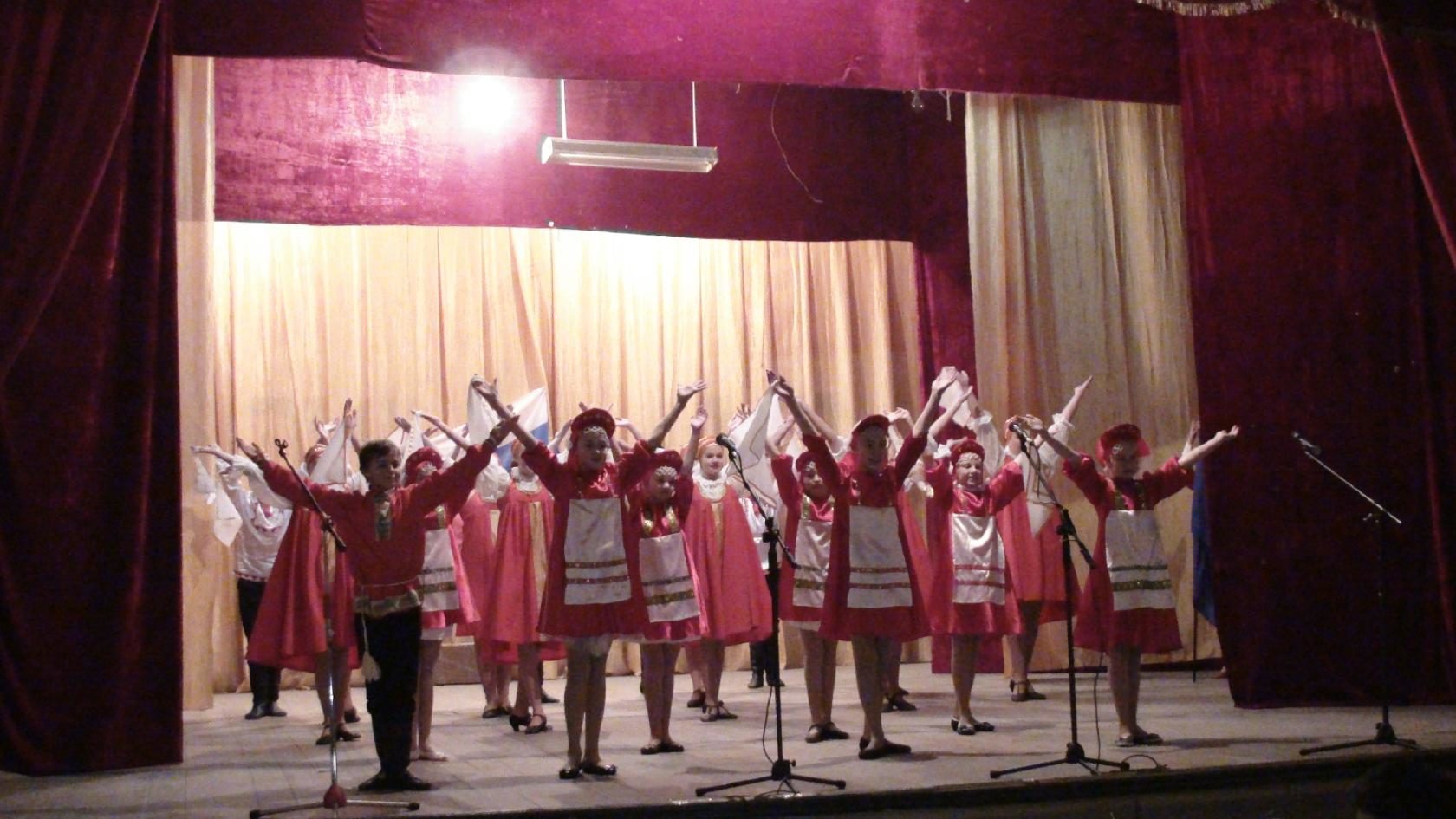 Памяти павших будем достойны!
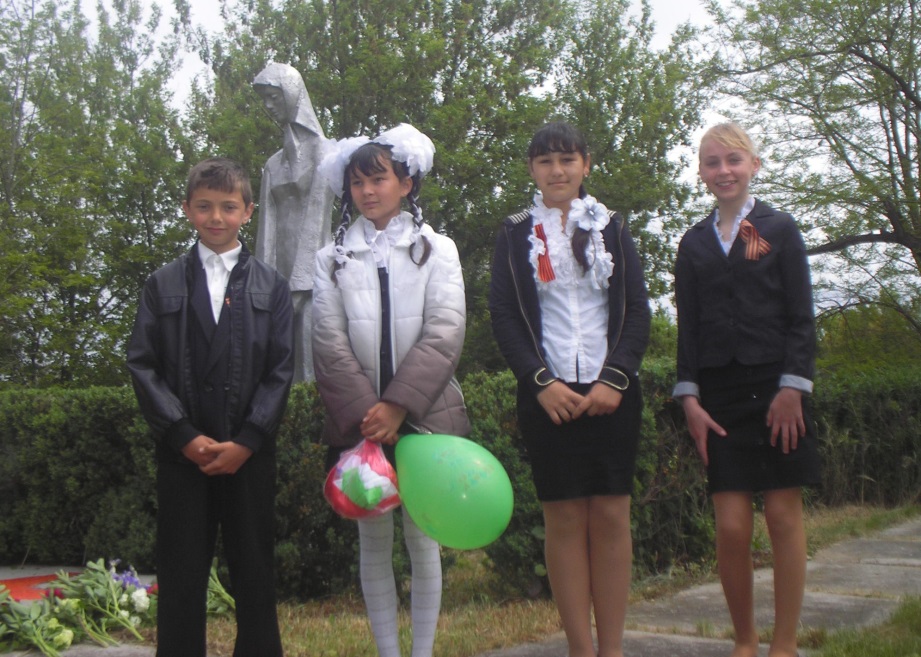 Я и сестра Вика гордимся нашей бабушкой - ветераном труда Кваша Любовью Константиновной.
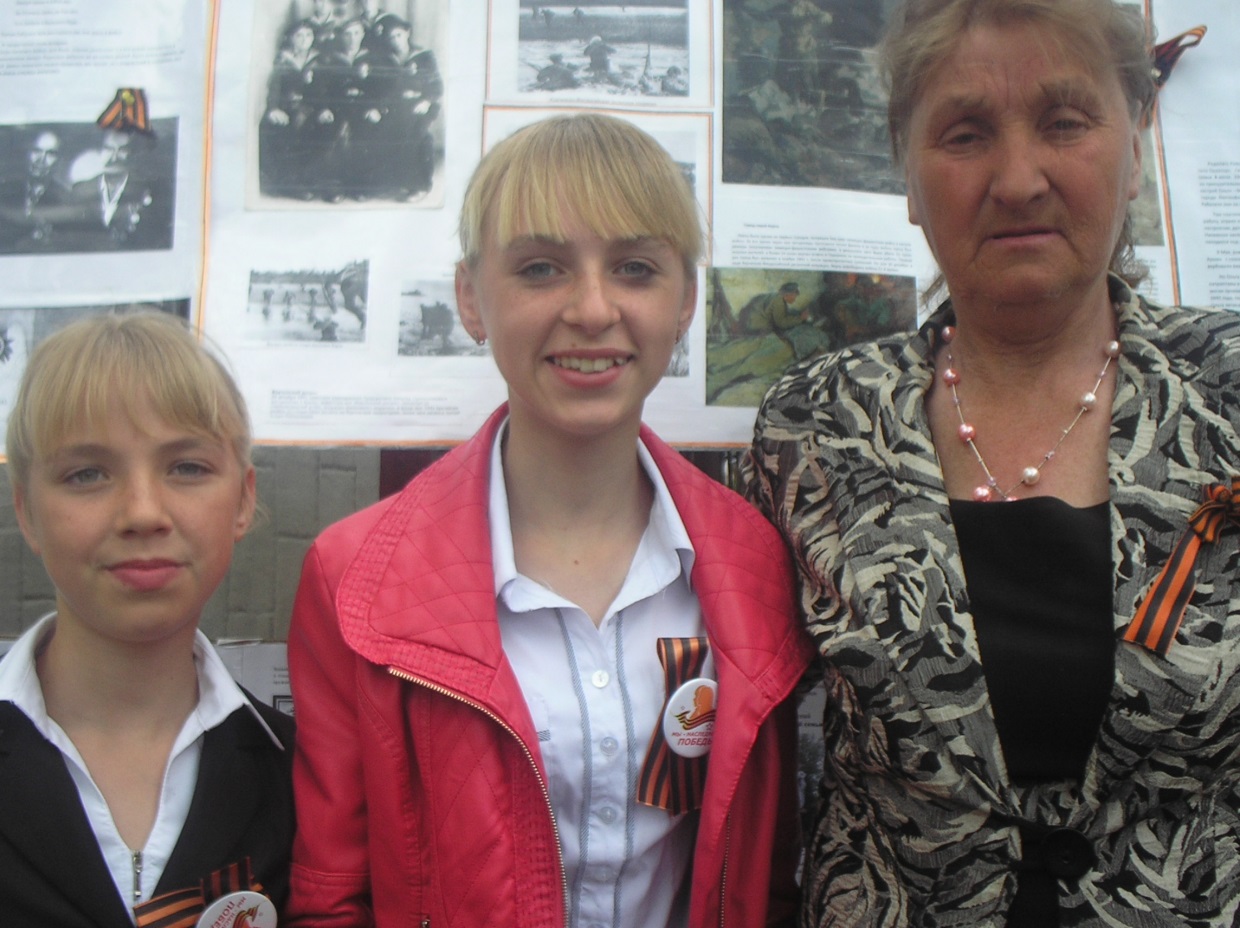 Я помню, я горжусь, что мой прадед , Мироненко Константин Яковлевич, защищал нашу Родину в годы Великой Отечественной войны.
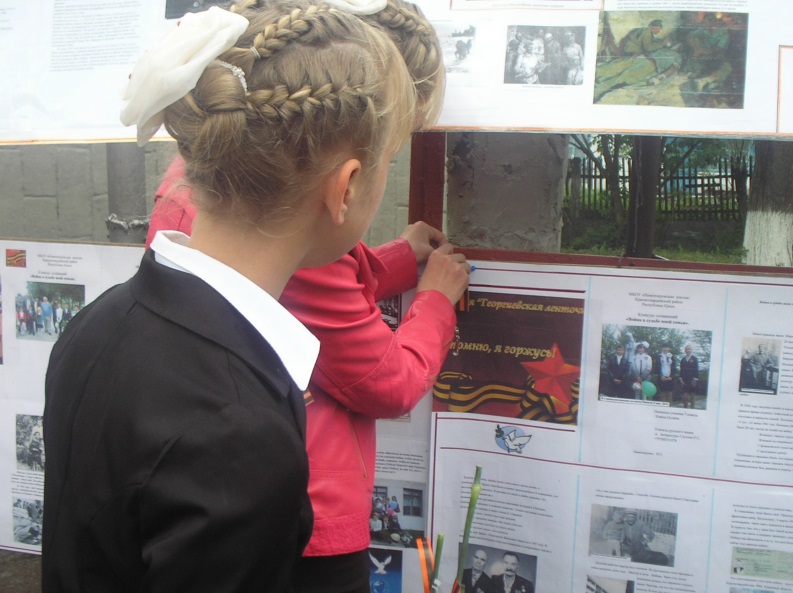 9 мая 2015 года
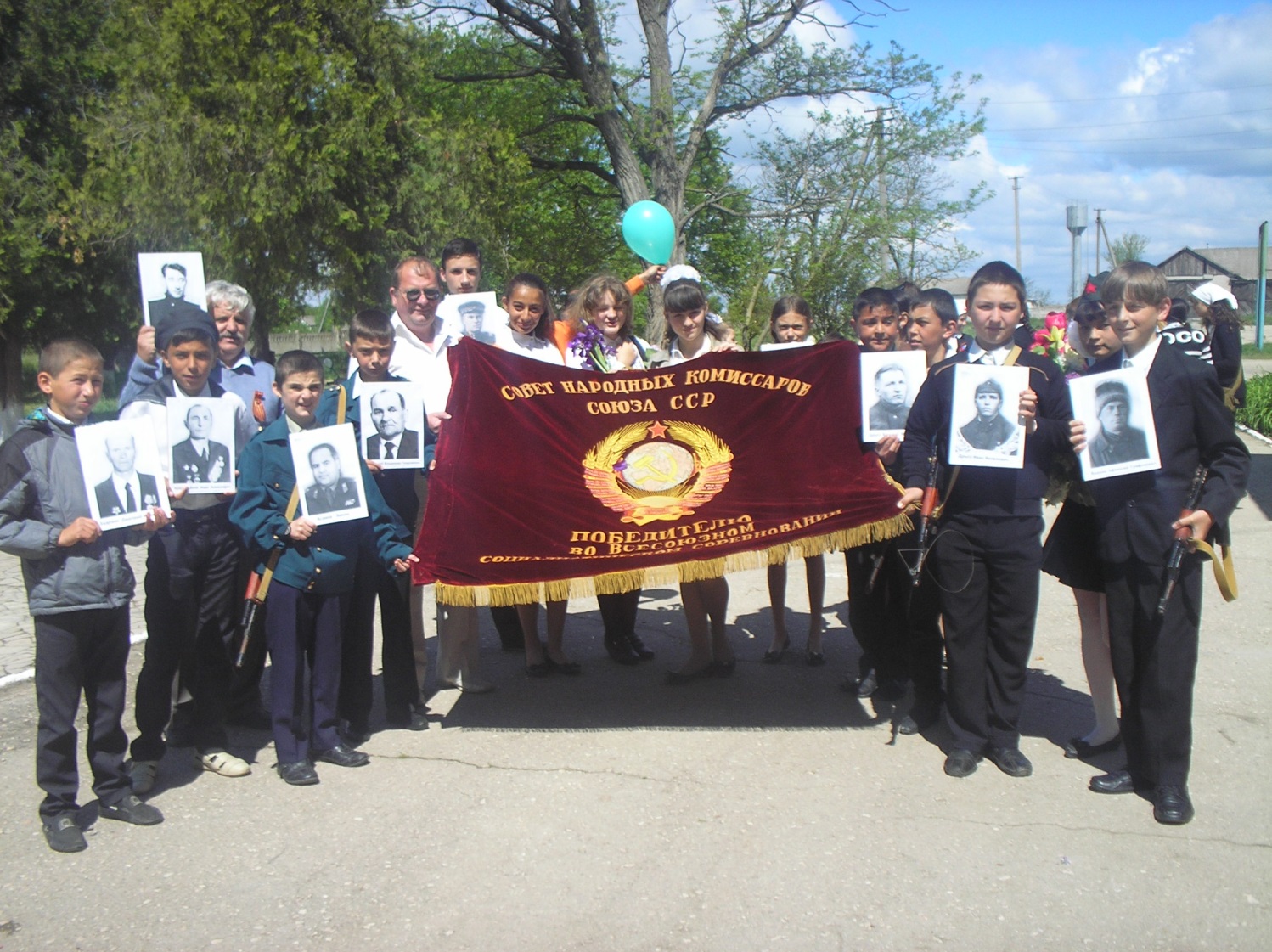 Наши родители и учителя передали нам святой завет:  «Быть достойными наследниками   Победы!» В моём сердце любовь и благодарность…
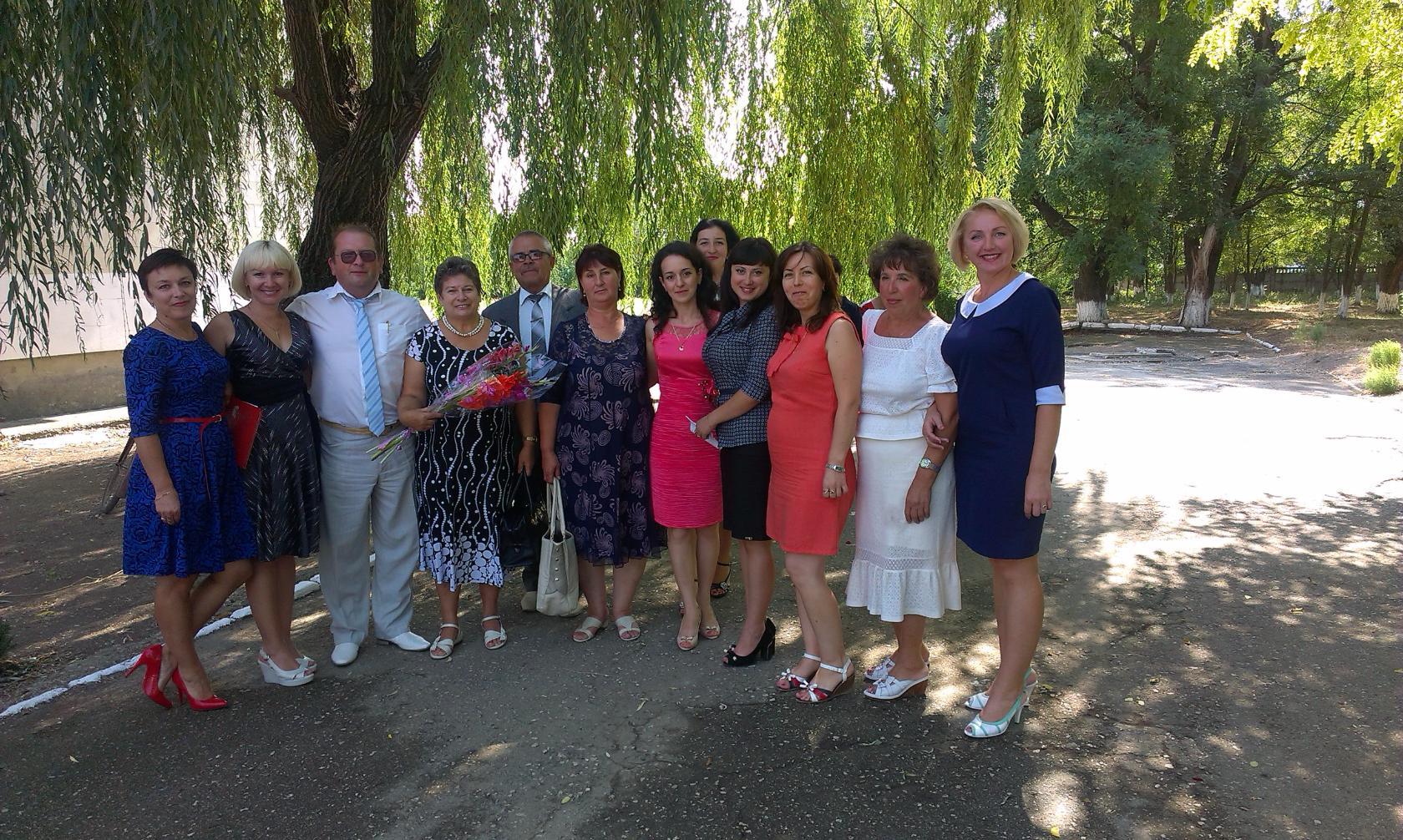 Учителя России - это гордость наша,Гордиться вами будем мы всегдаОт первых классов и до классов старшихУченики вас не забудут никогда.
Тема моей презентации: «Спасибо учителю за мои успехи» я считаю очень актуальной. Социальная важность презентации в том, что под благоприятным влиянием умных, добрых наставников и мы совершенствуемся. За хорошим учителем хочется войти в его мир. Я благодарна своей маме за то, что она всегда рядом со мной. Мои любимые учителя помогли найти мне в жизни тот путь, который раскрывает мои лучшие качества. 
Я уверена, что пройдут годы, многое изменится, я стану взрослой, вернусь в родные стены своей школы и с ещё большей благодарностью встречу глаза своих наставников. Я никогда не забуду своих учителей, открывавших мне дорогу в жизнь!